Figure 2 A screen shot of the ‘Related Structure’ summary along with Entrez's document summary for protein NP_036676. ...
Nucleic Acids Res, Volume 35, Issue suppl_1, 1 January 2007, Pages D298–D300, https://doi.org/10.1093/nar/gkl952
The content of this slide may be subject to copyright: please see the slide notes for details.
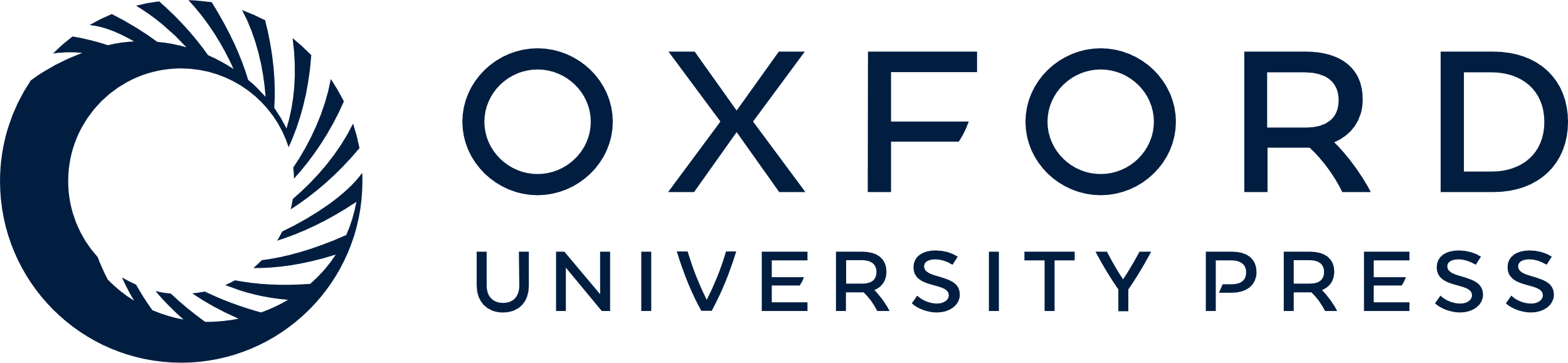 [Speaker Notes: Figure 2 A screen shot of the ‘Related Structure’ summary along with Entrez's document summary for protein NP_036676. Clicking on the ‘Related Structure’ option from the ‘Links’ pull-down menu launches the summary view.


Unless provided in the caption above, the following copyright applies to the content of this slide: © 2006 The Author(s)This is an Open Access article distributed under the terms of the Creative Commons Attribution Non-Commercial License (http://creativecommons.org/licenses/by-nc/2.0/uk/) which permits unrestricted non-commercial use, distribution, and reproduction in any medium, provided the original work is properly cited.]